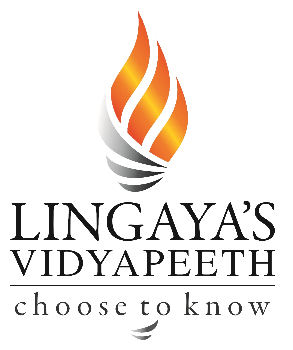 Importance of 
history in Architecture
Ar. Manish kumar
WHAT IS HISTORY?
The study of past events
These include not just written documents, but also through objects such as
bbuuiillddiinnggss,, artifacts and paintings.
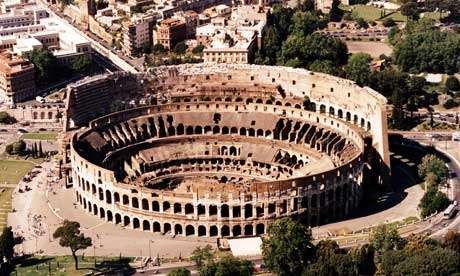 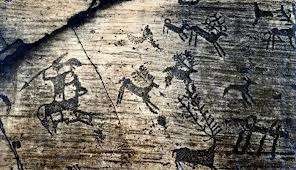 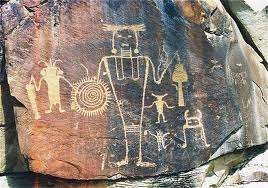 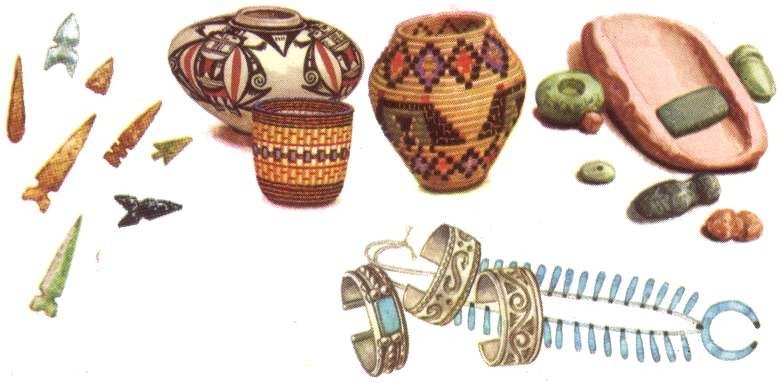 An object made by a human being
Colosseum Rome
WHAT IS ARCHITECTURE ?
The art or practice of designing and constructing buildings
The style in which a building is designed and constructed, especially with  regard to a specific PERIOD
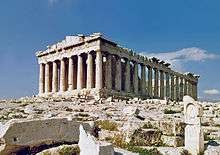 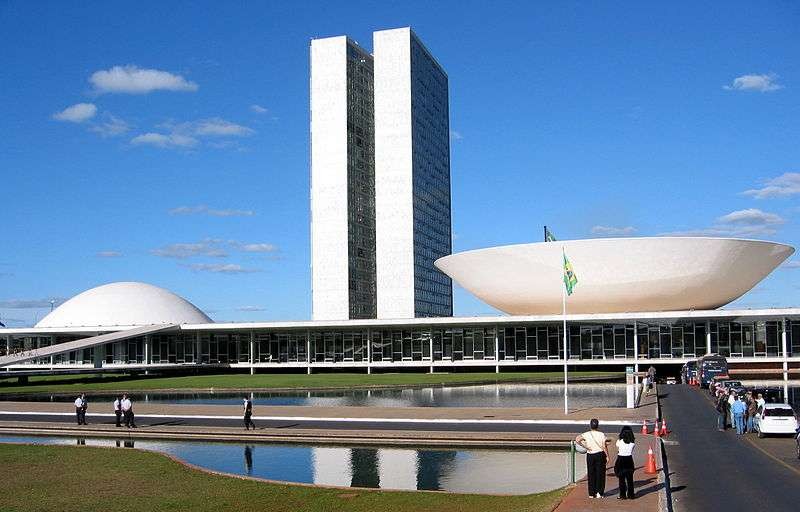 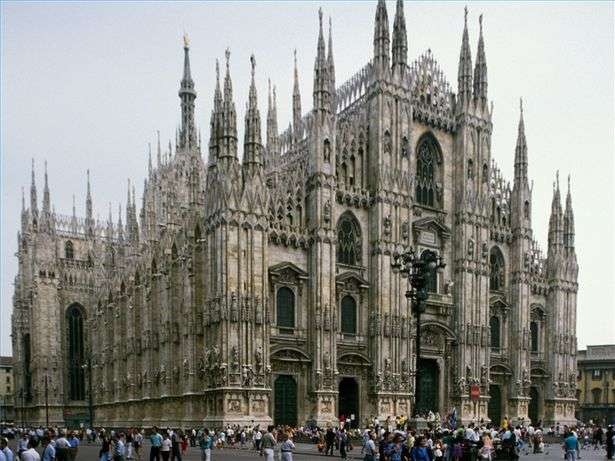 P
arthenon, Greek
of Brazil,
The National Congress
Gothic Cathedrals
WHAT IS ARCHITECTURE ?
The art or practice of designing and constructing buildings
The style in which a building is designed and constructed, especially with  regard to a specific period, PLACE
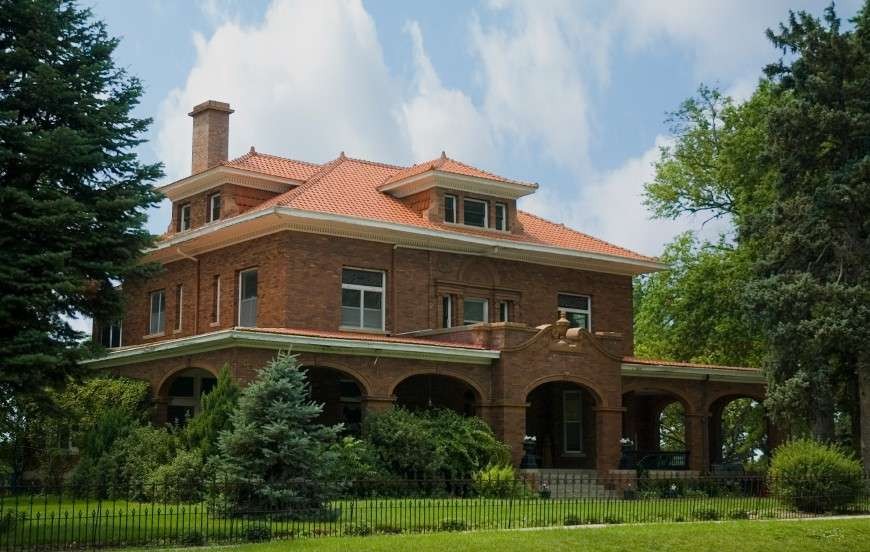 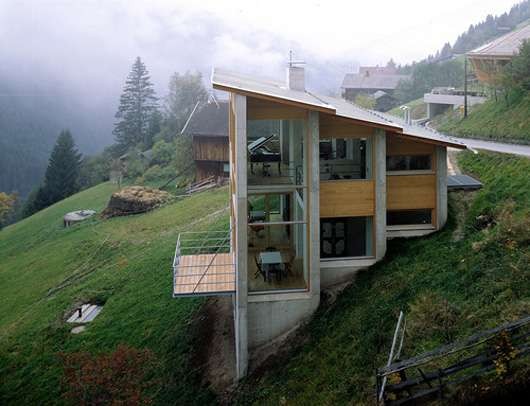 Places
Design on a hill
w
ith heavy rainfall
WHAT IS ARCHITECTURE ?
The art or practice of designing and constructing buildings
The style in which a building is designed and constructed, especially with  regard to a specific period, place, or CULTURE:
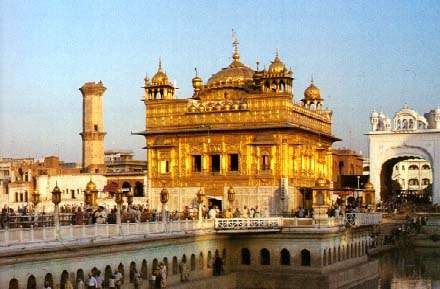 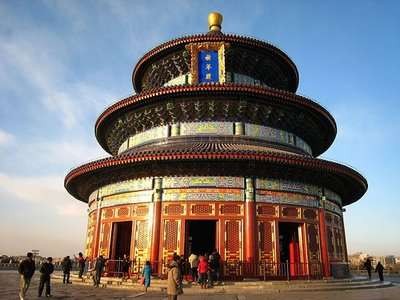 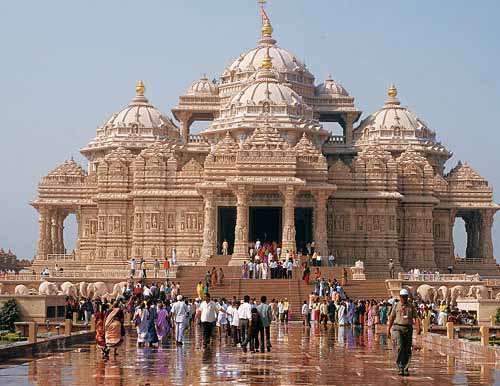 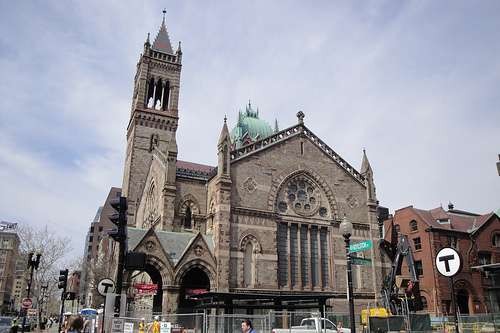 Si
Church architecture
kh	Chinese architecture
a
rchitecture
Hindu architecture
WHAT IS ENVIRONMENT ?
The setting or condition in which a particular activity is carried on.
Natural Environment
Man made Environment
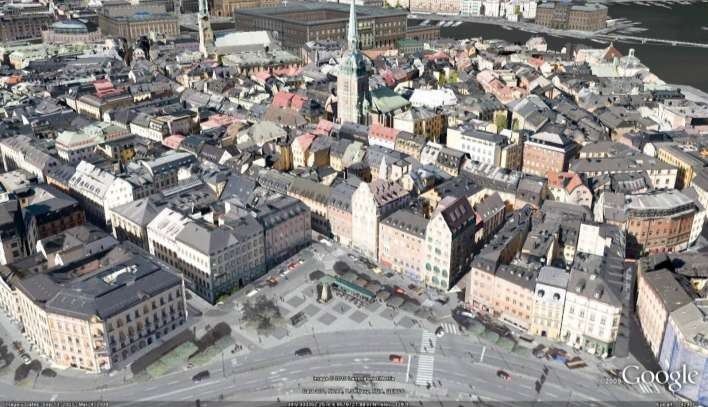 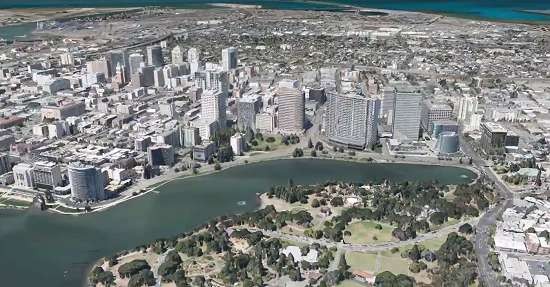 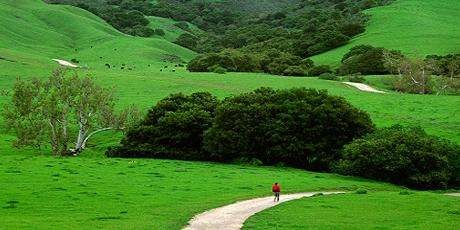 HISTORY OF  ARCHITECTURE
Traces the changes in Design of various building types & functions
Traces the changes in  Design of various  building types &  functions , Structure,  Construction methods
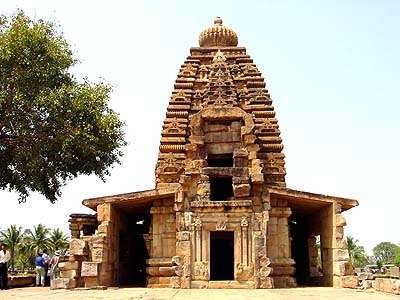 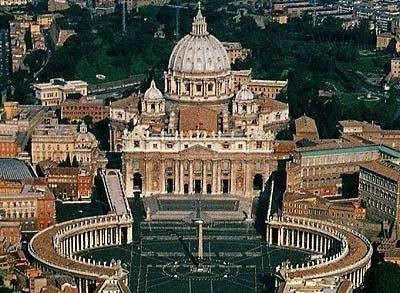 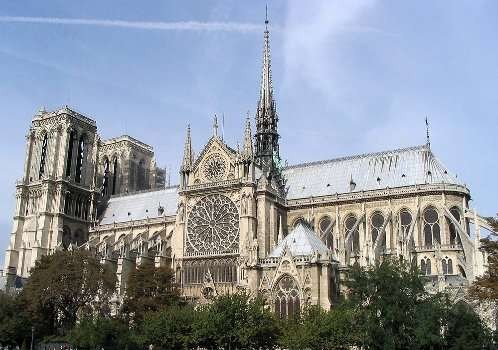 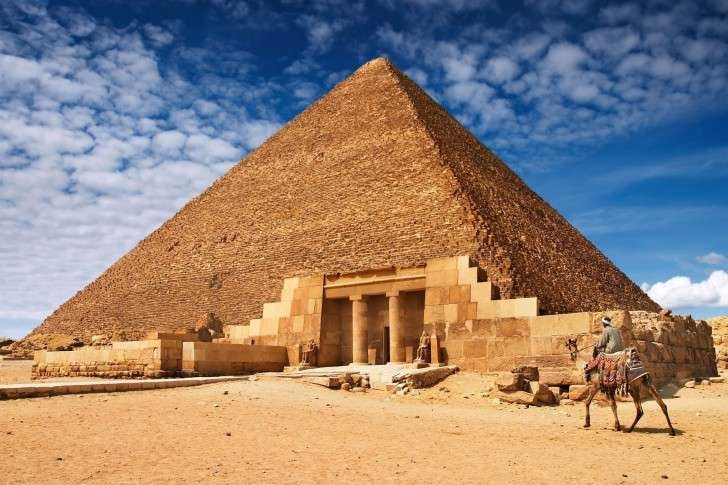 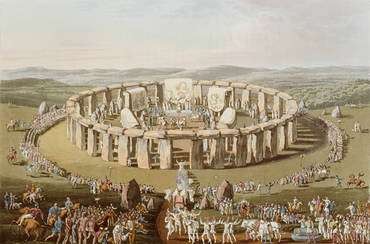 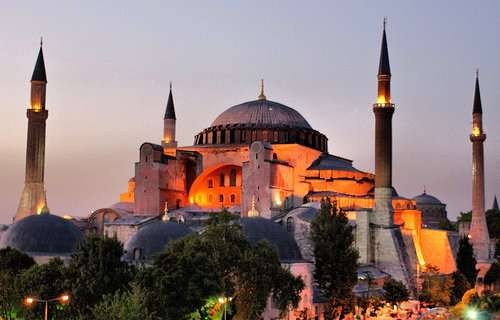 and  architectural  elements
other
Through
Various  Regions,
Traditions,  Stylistic
trends…from	The  Primitive Phases till  the present day.
HISTORY OF  ARCHITECTURE
Traces the changes in	Structures
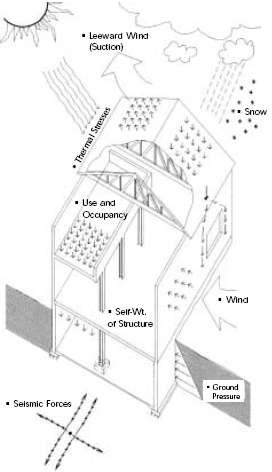 What is a Structures?
Traces the changes in
Various elements of building
And
How these elements are interrelated…
Design	of	various  building		types	&
functions , Structure,  Construction methods
and  architectural  elements
other
Purpose of Structures design ?
To make building able to stand
And
Also withstand forces which acts  on it .
Through
Dead load  Live load  Wind force  Snow force
Forces:
Various  Regions,
Traditions,  Stylistic
trends…from	The  Primitive Phases till  the present day.
HISTORY OF  ARCHITECTURE
Traces the changes in	Structures
Traces the changes in  Design of various  building types &  functions , Structure,  Construction methods
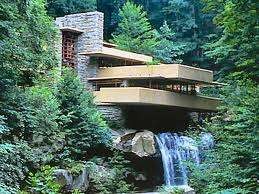 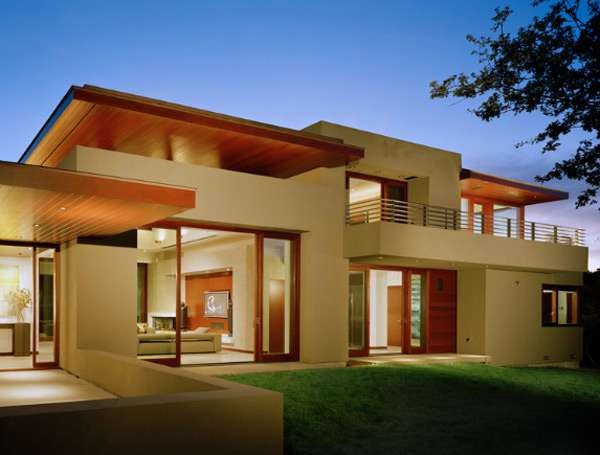 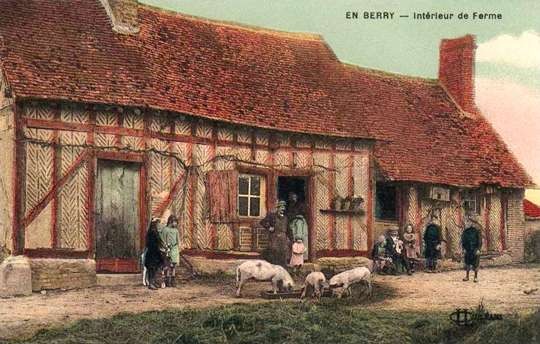 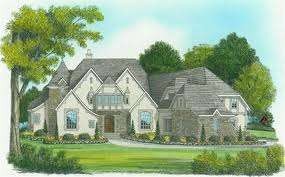 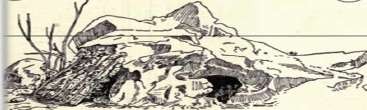 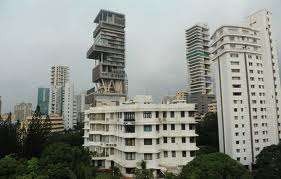 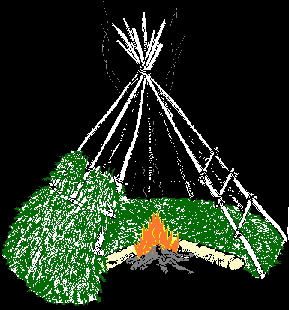 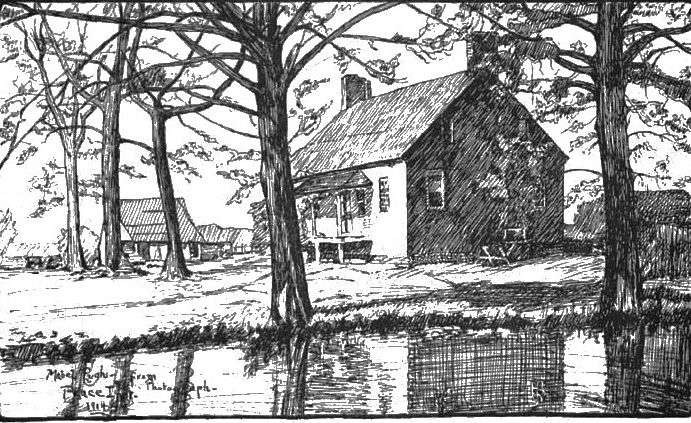 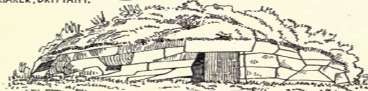 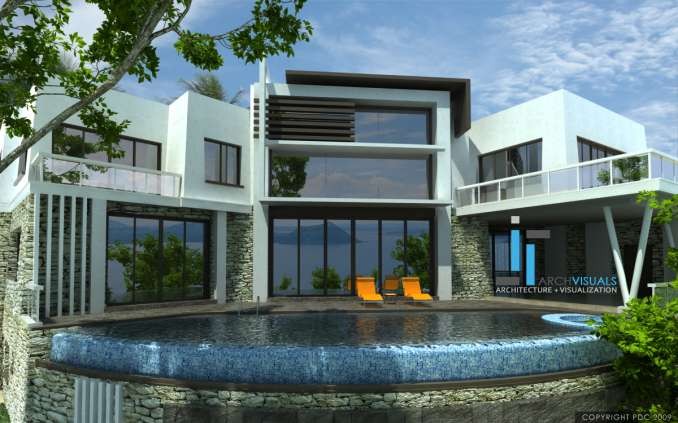 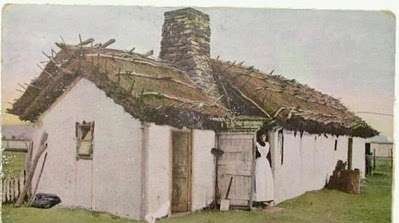 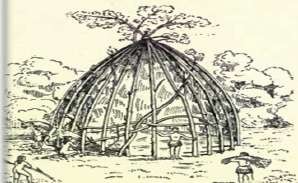 and  architectural  elements
other
Through
Various  Regions,
Traditions,  Stylistic
trends…from	The  Primitive Phases till  the present day.
SCTSrutaeonvsnesdesrb-hireuNadnta(ctkhuaertasclhafaonrd)mblearaitcivokenhssouse  Falling water house , Pennsylvania
HISTORY OF  ARCHITECTURE
Traces the changes in	Structures
Traces the changes in  Design of various  building types &  functions , Structure,  Construction methods
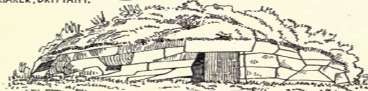 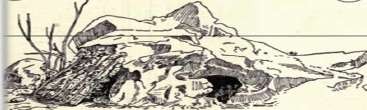 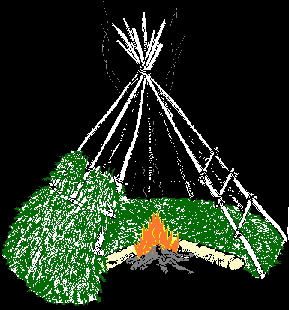 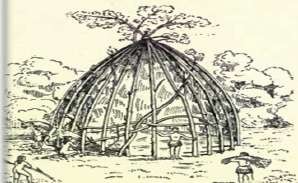 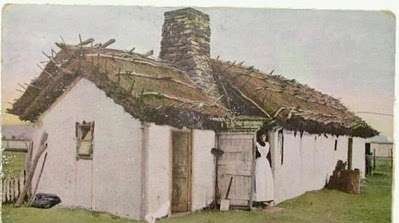 and  architectural  elements
other
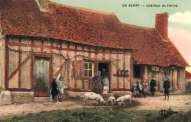 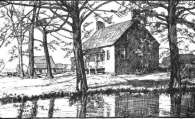 Through
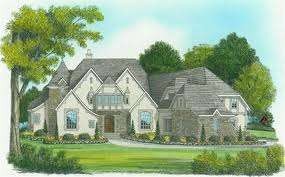 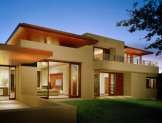 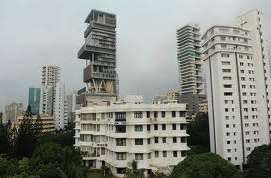 Various  Regions,
Traditions,  Stylistic
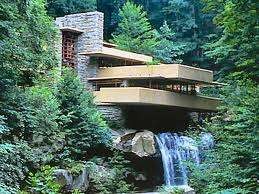 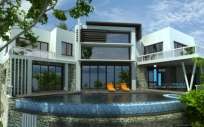 trends…from	The  Primitive Phases till  the present day.
HISTORY OF  ARCHITECTURE
Traces the changes in	Construction Methods
Traces the changes in  Design of various  building types &  functions , Structure,  Construction methods
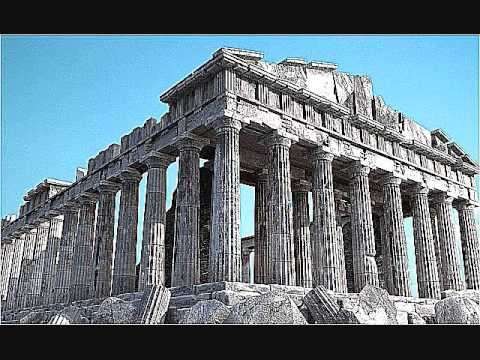 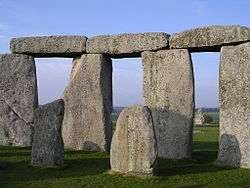 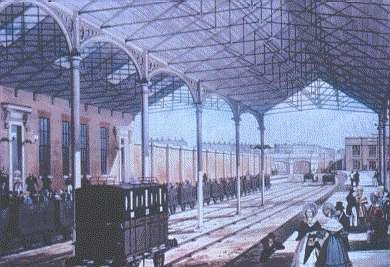 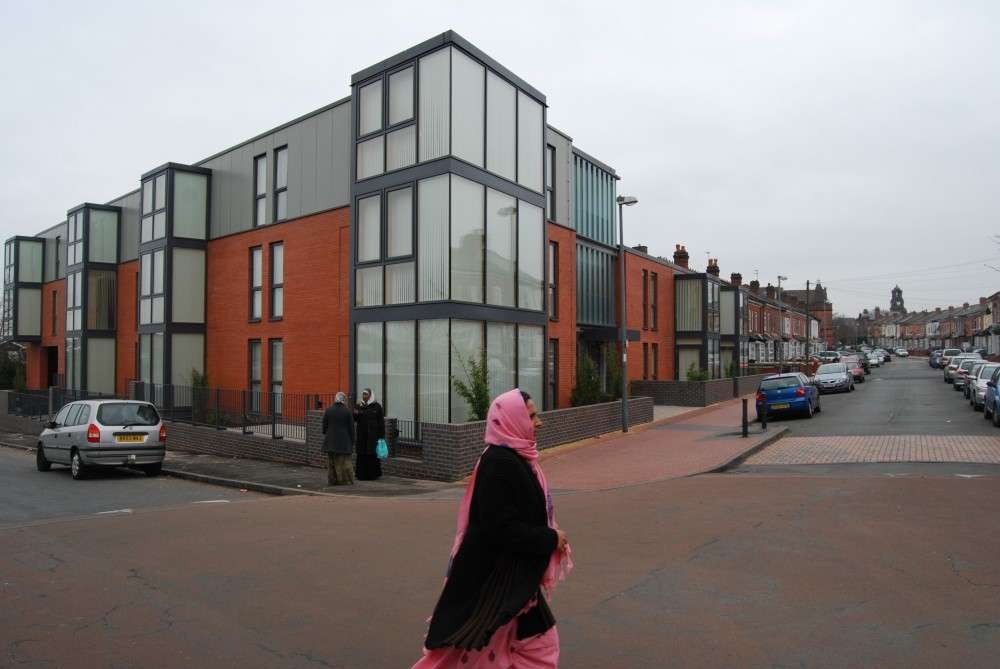 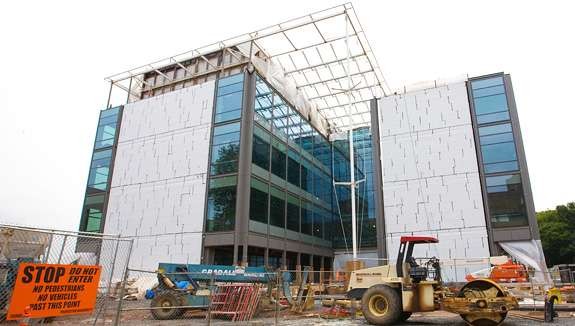 and  architectural  elements
other
Through
Various  Regions,
Traditions,  Stylistic
trends…from	The  Primitive Phases till  the present day.
HISTORY OF  ARCHITECTURE
Traces the changes in	Construction Methods
Traces the changes in  Design of various  building types &  functions , Structure,  Construction methods
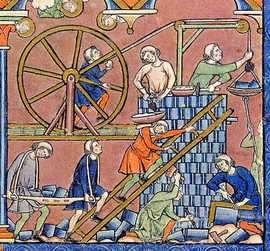 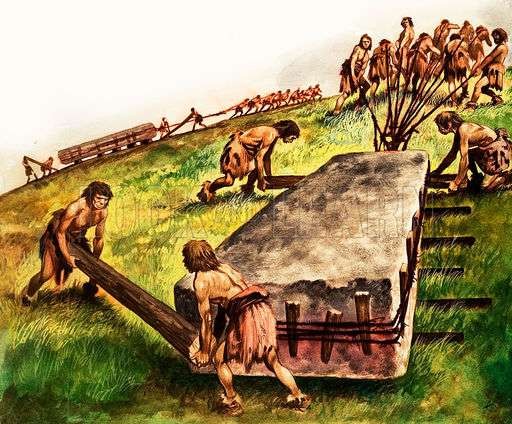 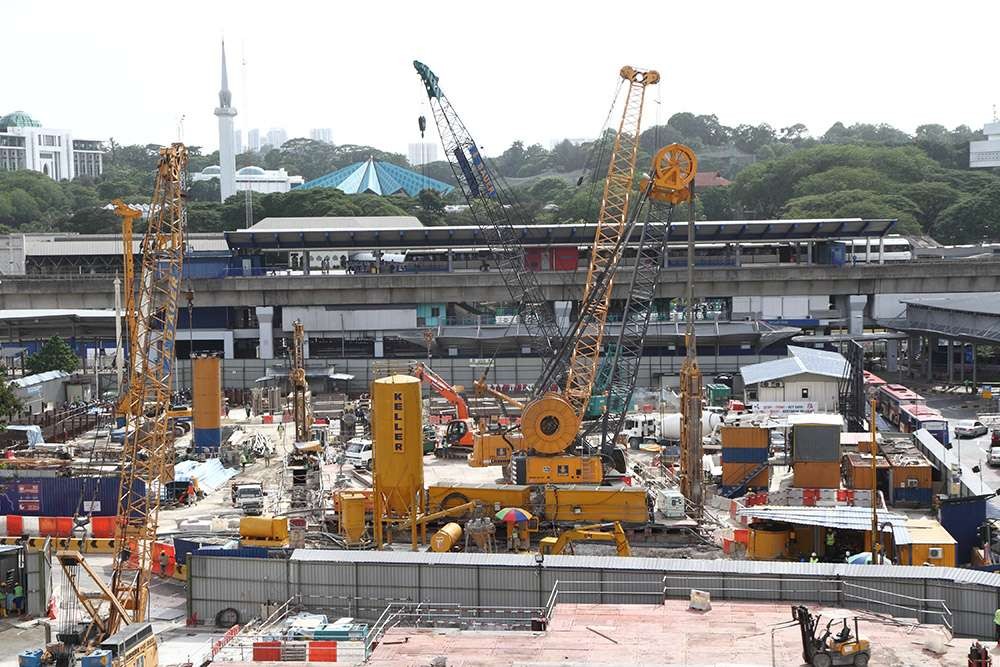 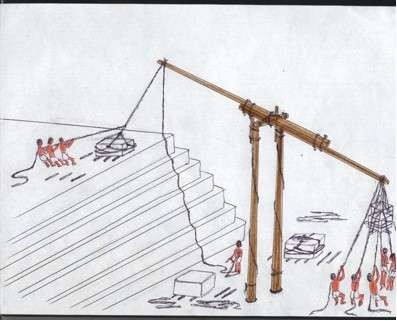 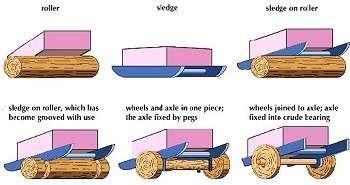 and  architectural  elements
other
Through
Various  Regions,
Traditions,  Stylistic
trends…from	The  Primitive Phases till  the present day.
HISTORY OF  ARCHITECTURE
Traces the changes in	Construction Methods
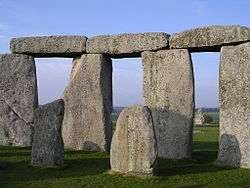 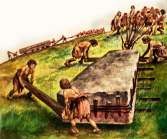 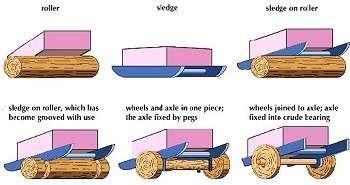 Traces the changes in  Design of various  building types &  functions , Structure,  Construction methods
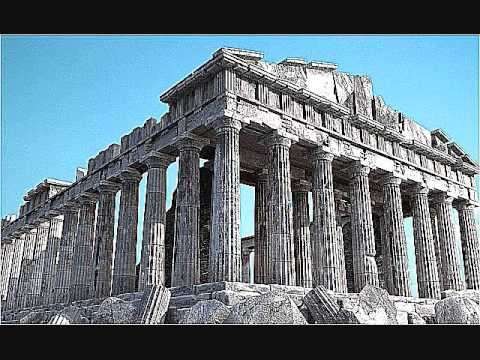 and  architectural  elements
other
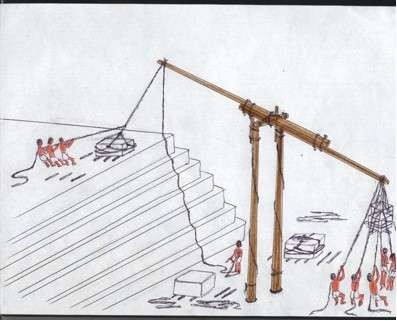 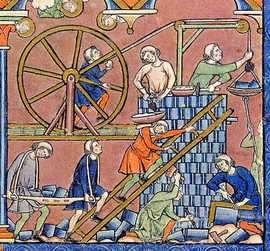 Through
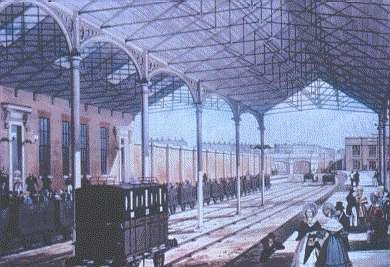 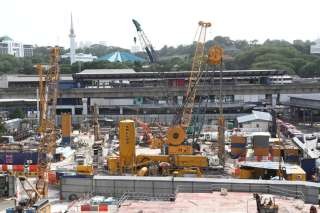 Various  Regions,
Traditions,  Stylistic
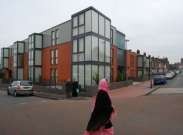 trends…from	The  Primitive Phases till  the present day.
HISTORY OF  ARCHITECTURE
Traces the changes in	other architectural elements
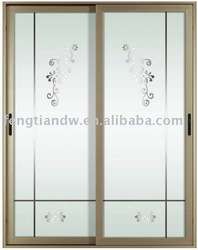 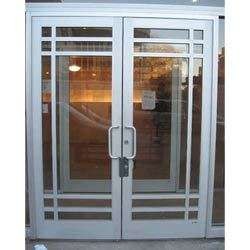 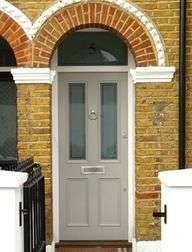 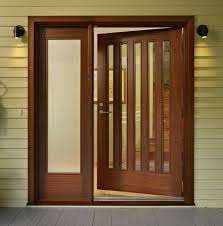 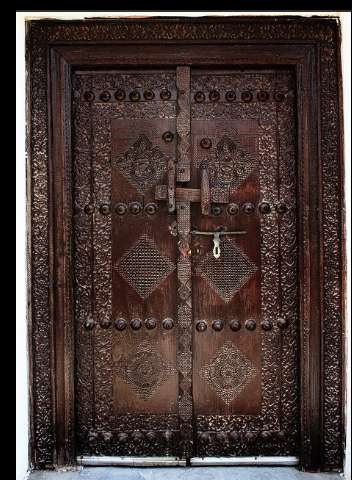 Traces the changes in  Design of various  building types &  functions , Structure,  Construction methods
and  architectural  elements
other
Through
Various  Regions,
Traditions,  Stylistic
trends…from	The  Primitive Phases till  the present day.
HISTORY OF  ARCHITECTURE
&
BUILT
ENVIRONMENTS
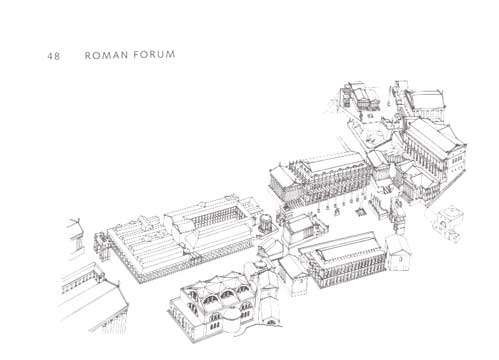 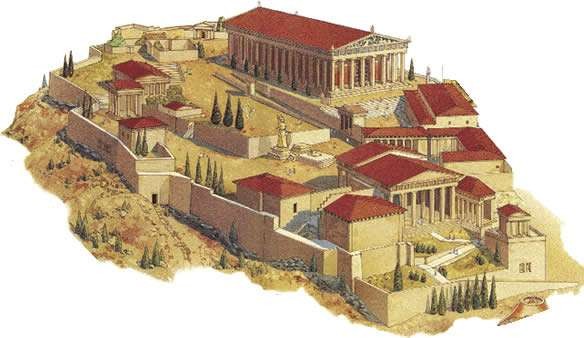 Includes a
Group	of

BUILDINGS
Acropolis Athens
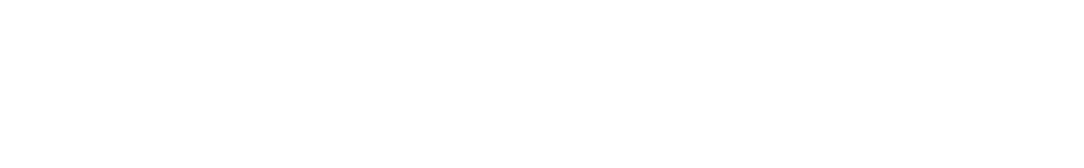 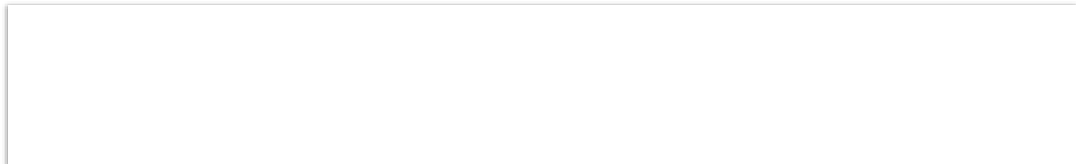 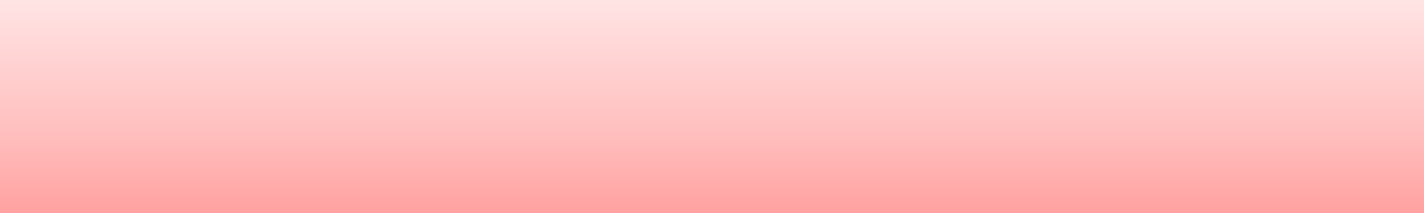 Therefore we must understand that history of architecture  doesn’t end with the single building or element but includes  the surroundings as well…